Example Presentation for Canvas
Found on the University Relations website
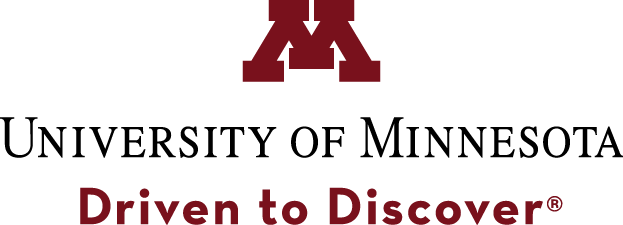 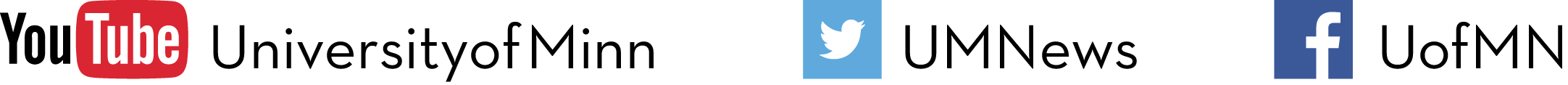 The University of Minnesota is an equal opportunity educator and employer.